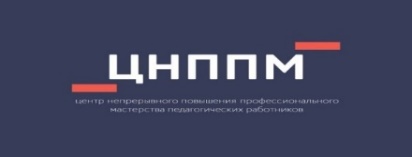 Уровень сформированности
 решения текстовых задач обучающихся
 в системе внешнего оценивания ГИА
Демидова С.В., преподаватель ЦНППМПР, региональный координатор РМА
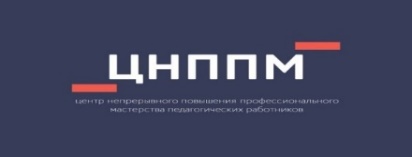 Внешнее и внутреннее оценивание результатов образования
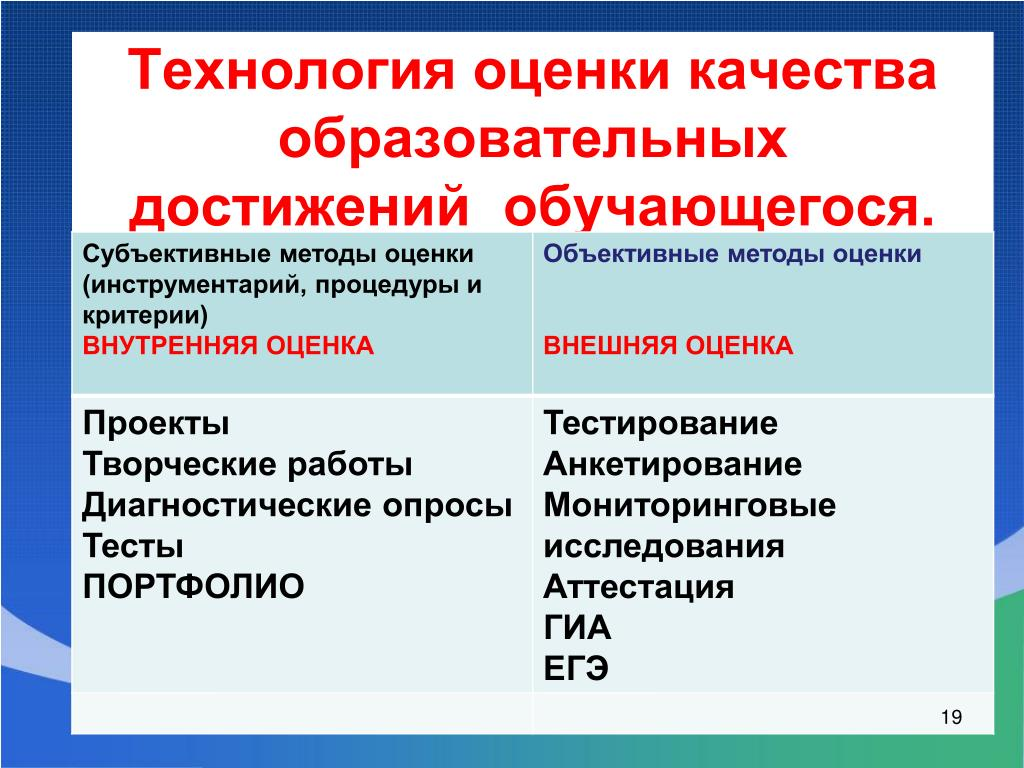 На всех уровнях школьного образования система оценивания включает различные формы оценки, которые можно условно разделить на две большие группы 
внутреннее (внутришкольное) оценивание; 
 внешнее оценивание. 
Они направлены на выявление особенностей достижения обучающимися образовательных результатов.
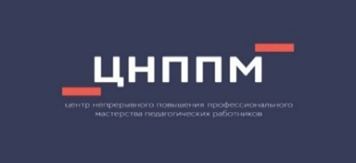 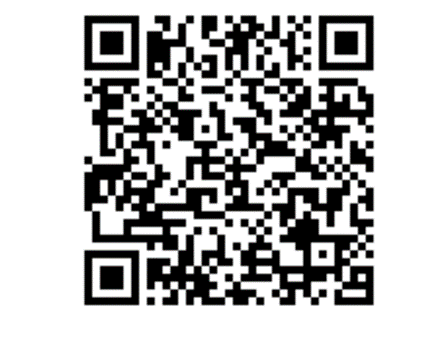 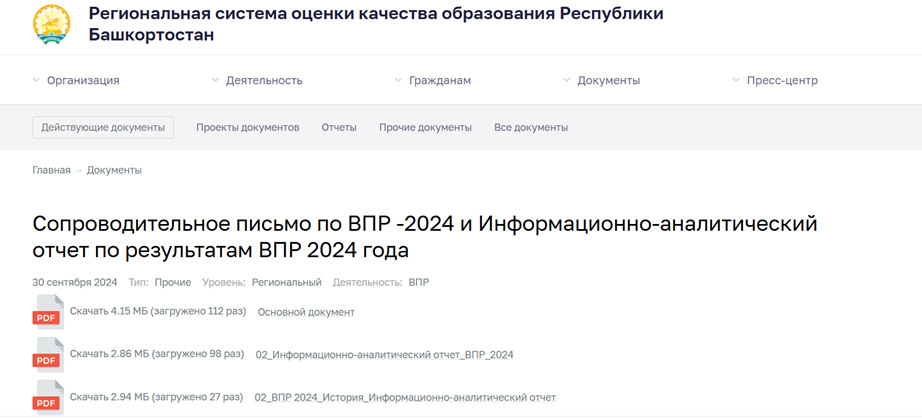 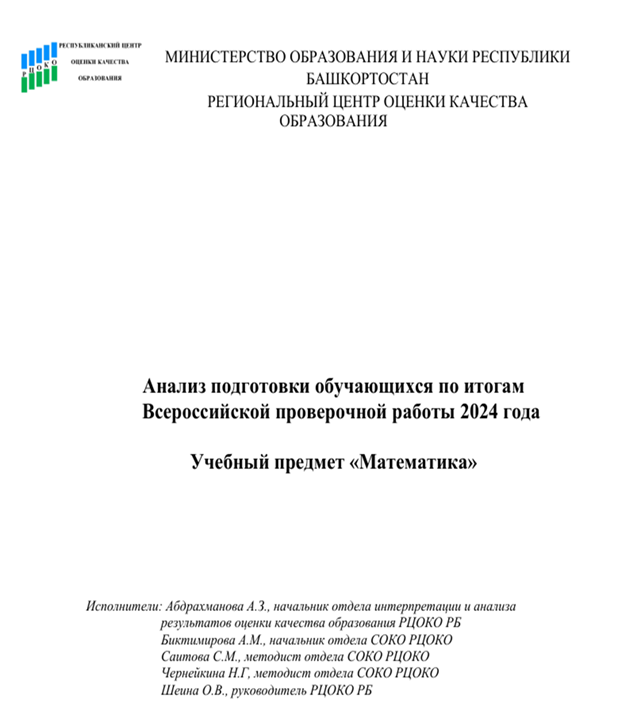 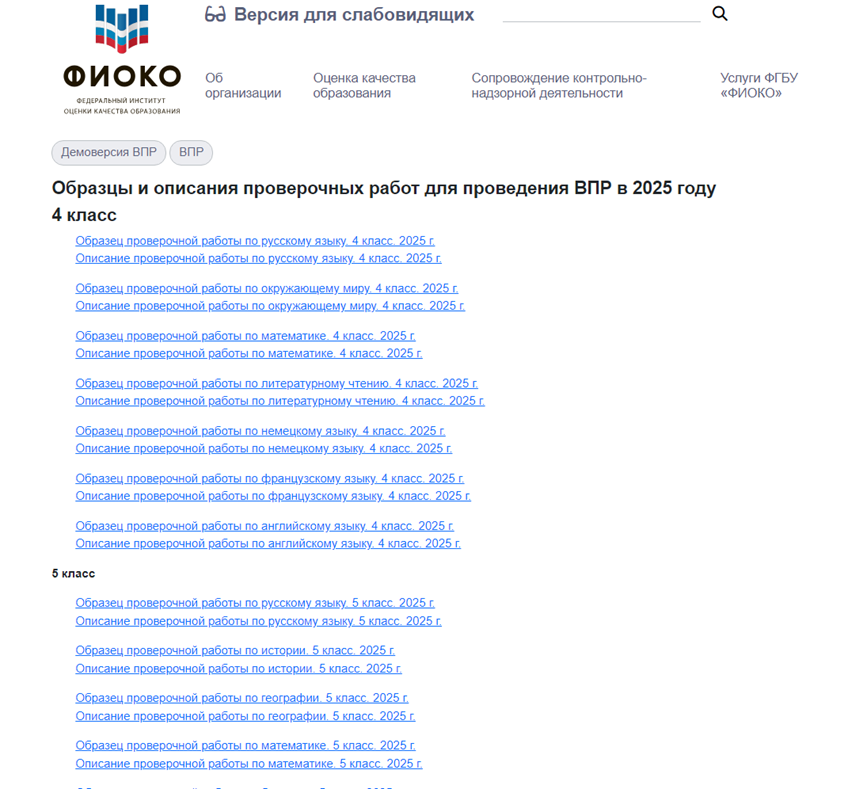 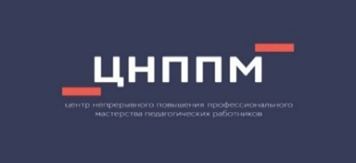 Задания ВПР -2024 по учебному предмету «Математика»
 вызвавшие наибольшие затруднения  (4 класс)
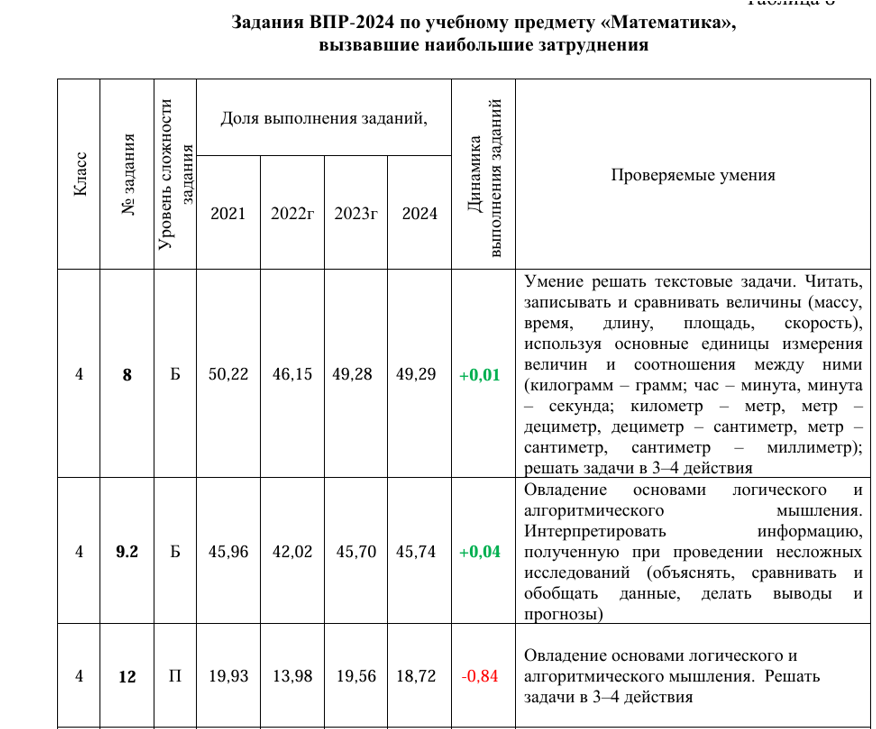 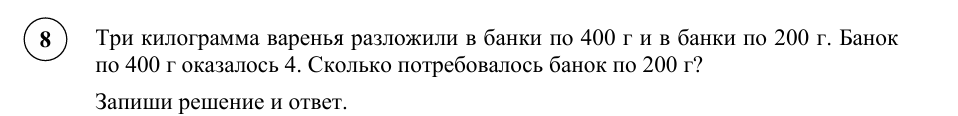 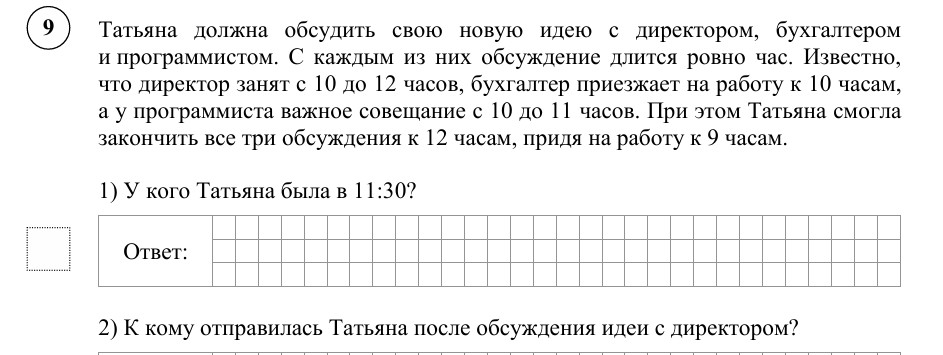 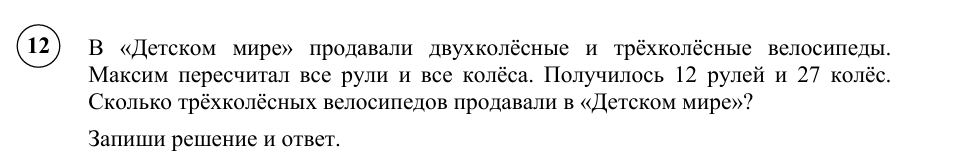 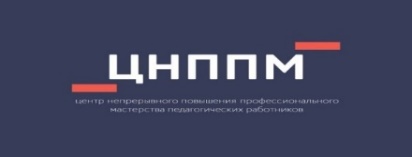 Задания ВПР -2024 по учебному предмету «Математика»
 вызвавшие наибольшие затруднения  (5 класс)
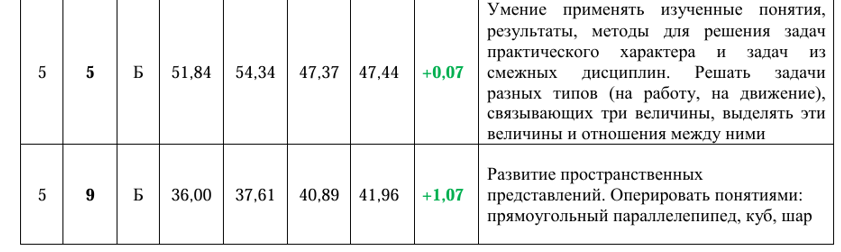 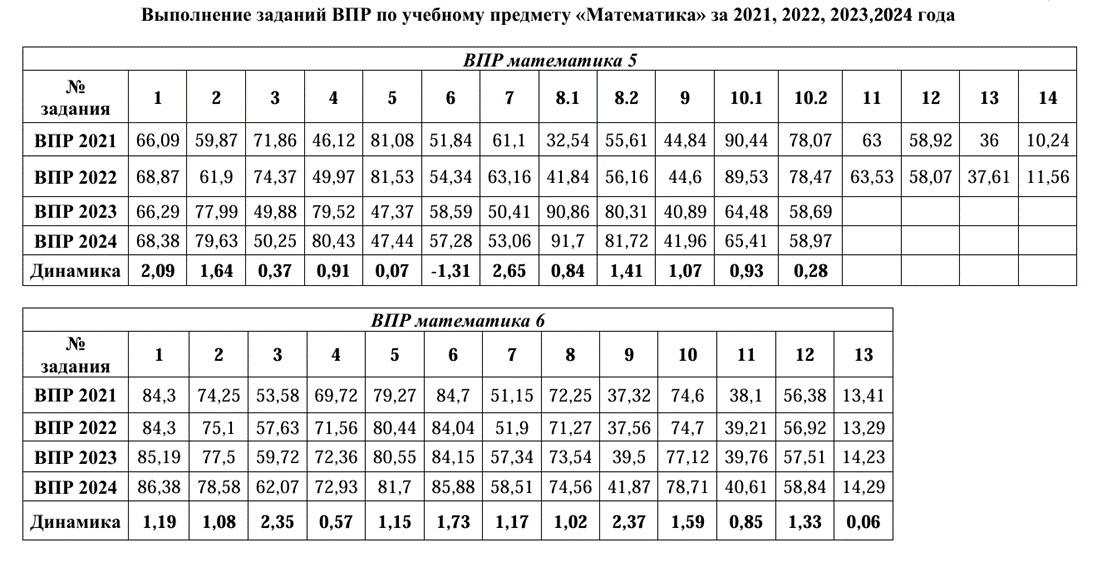 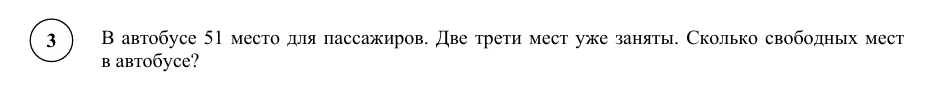 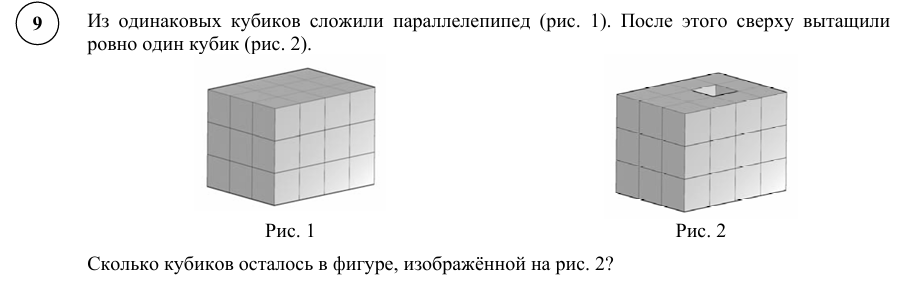 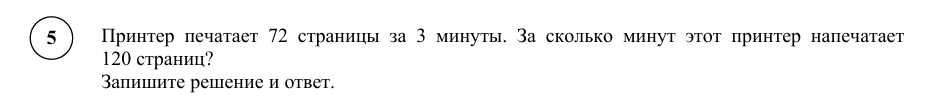 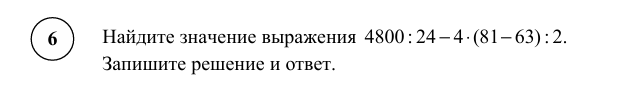 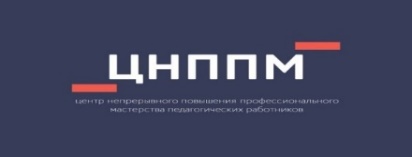 Задания ВПР -2024 по учебному предмету «Математика»
 вызвавшие наибольшие затруднения  (6 класс)
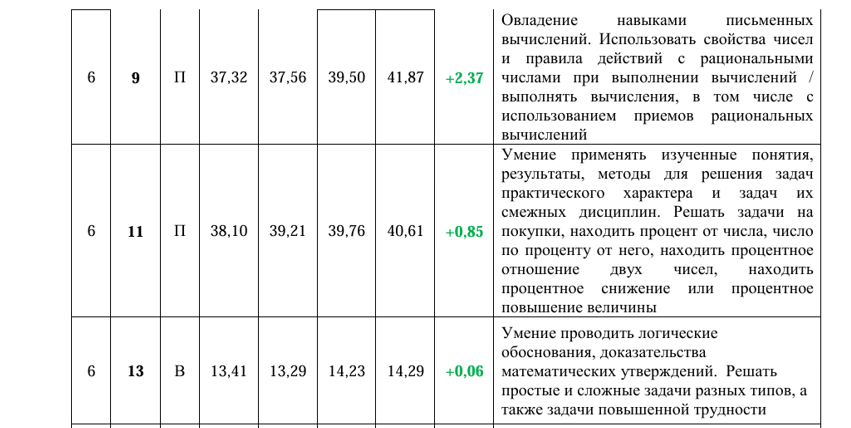 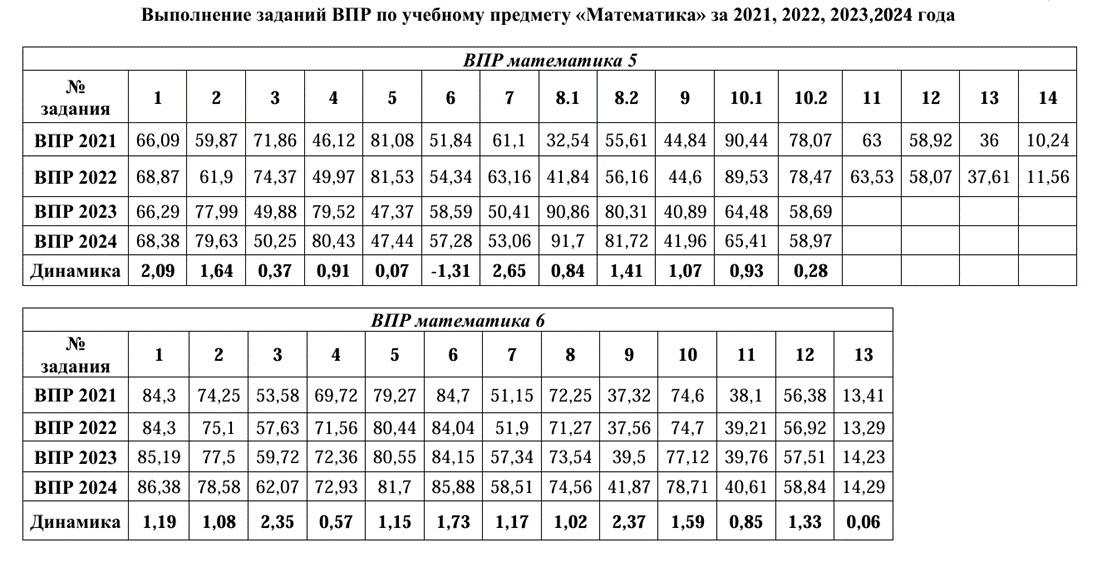 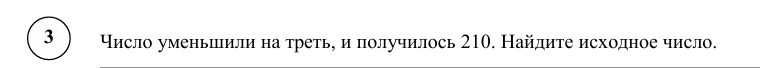 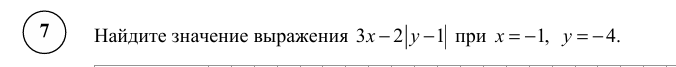 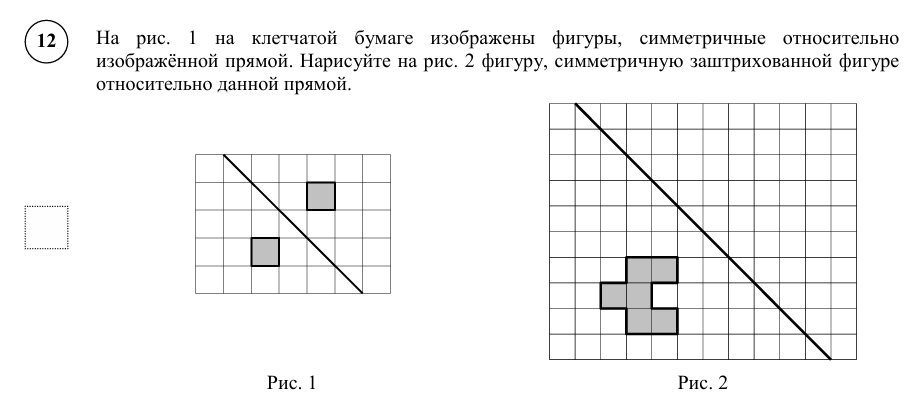 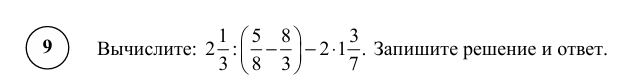 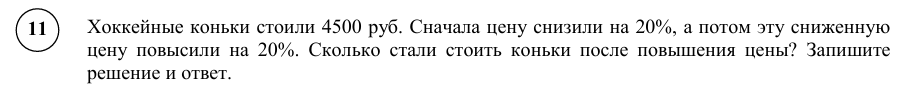 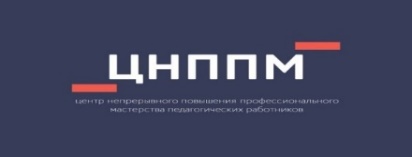 Задания ВПР -2024 по учебному предмету «Математика»
 вызвавшие наибольшие затруднения  (7 класс)
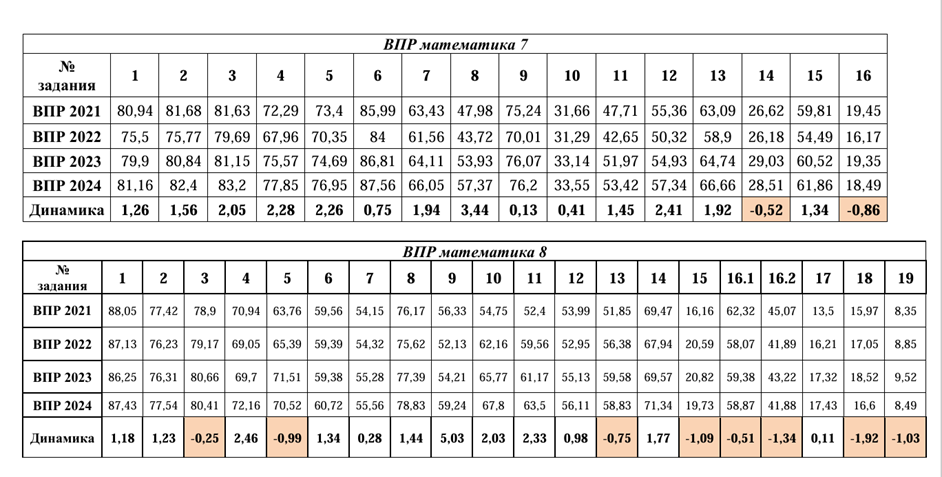 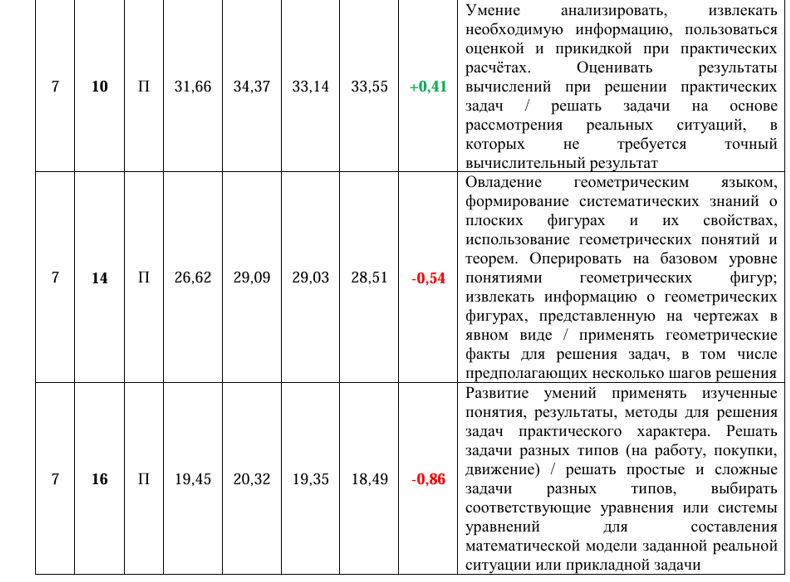 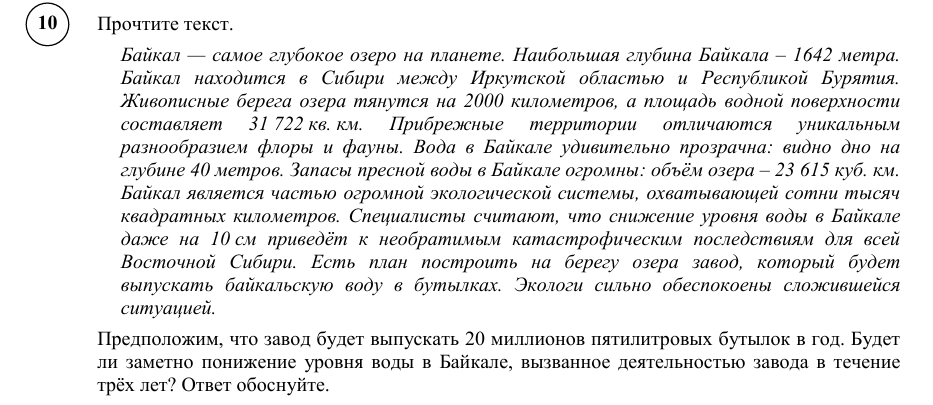 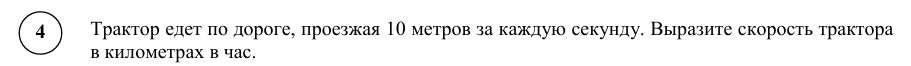 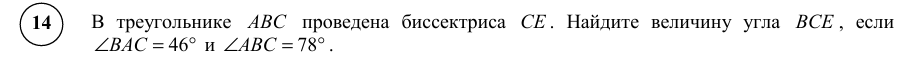 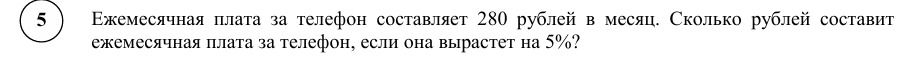 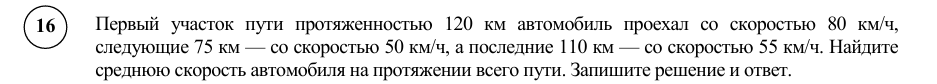 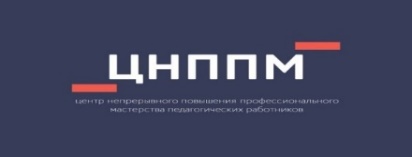 Задания ВПР -2024 по учебному предмету «Математика»
 вызвавшие наибольшие затруднения  (8 класс)
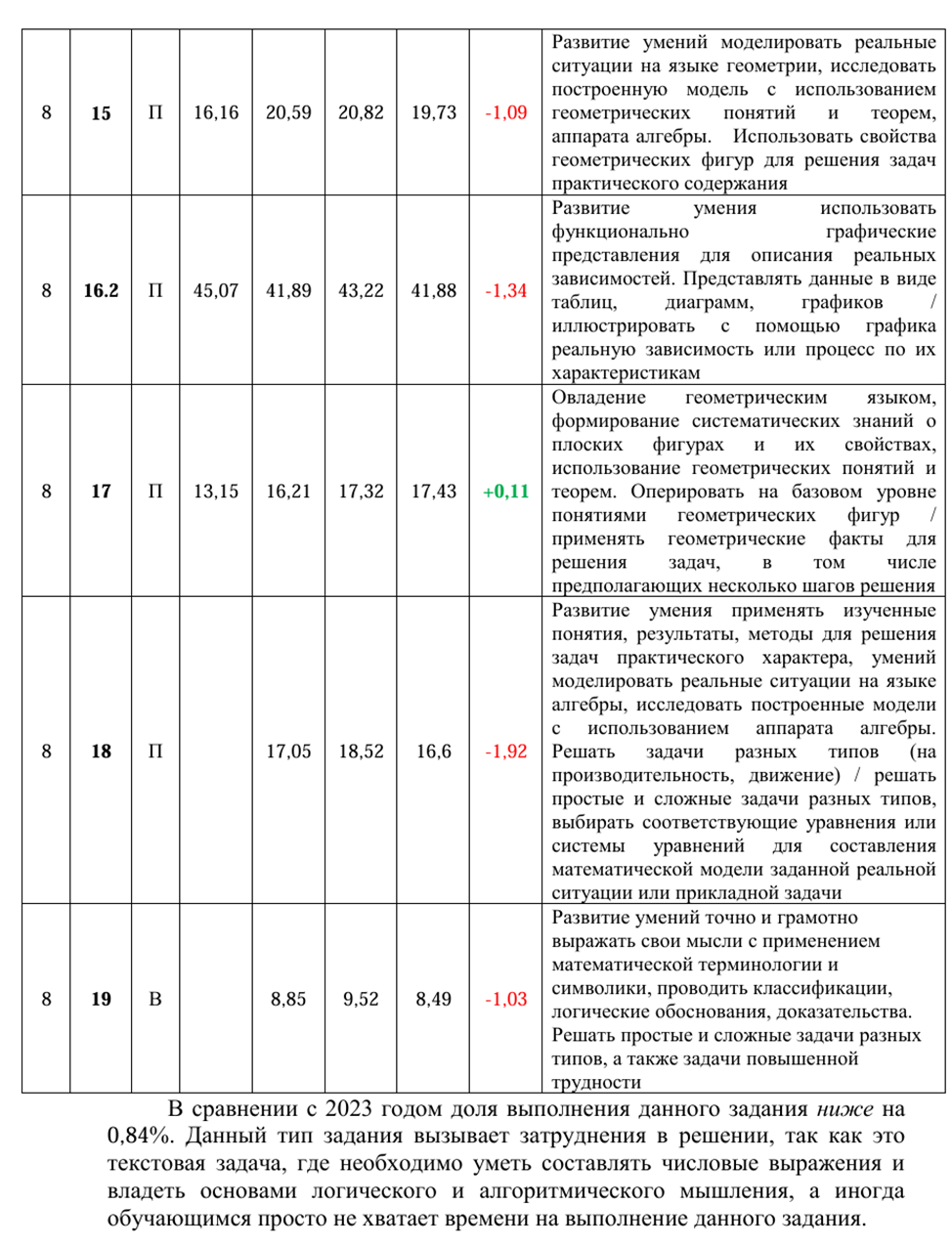 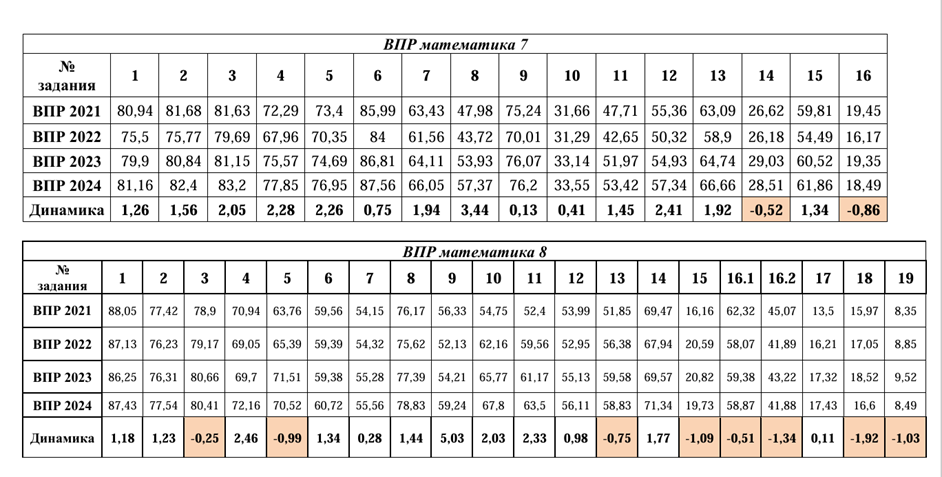 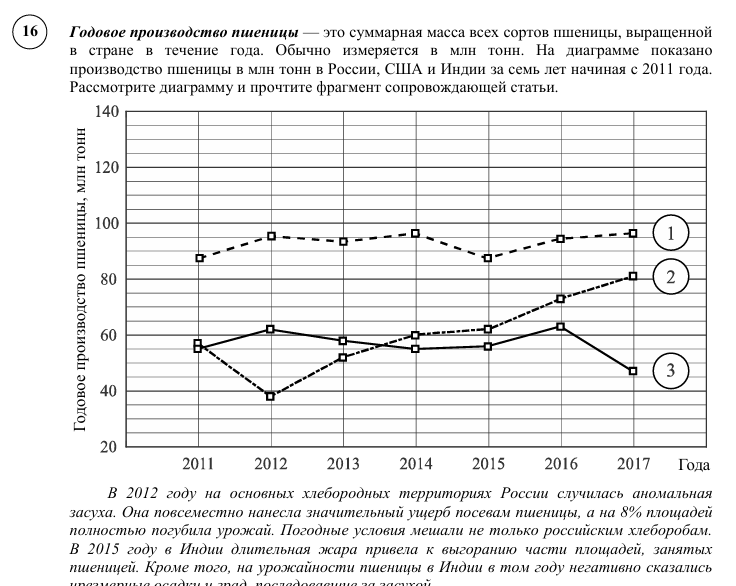 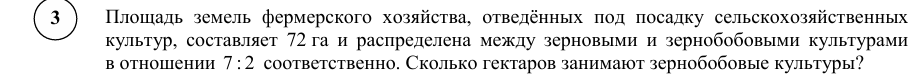 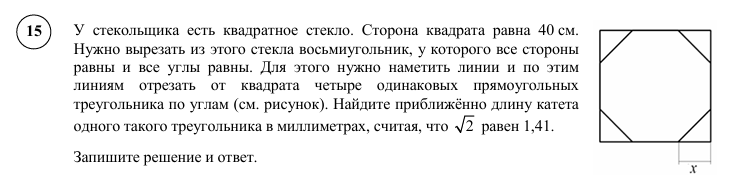 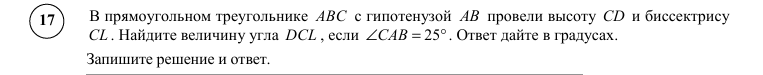 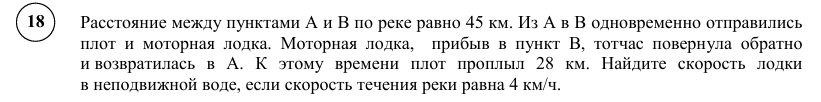 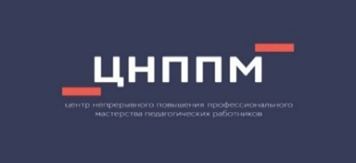 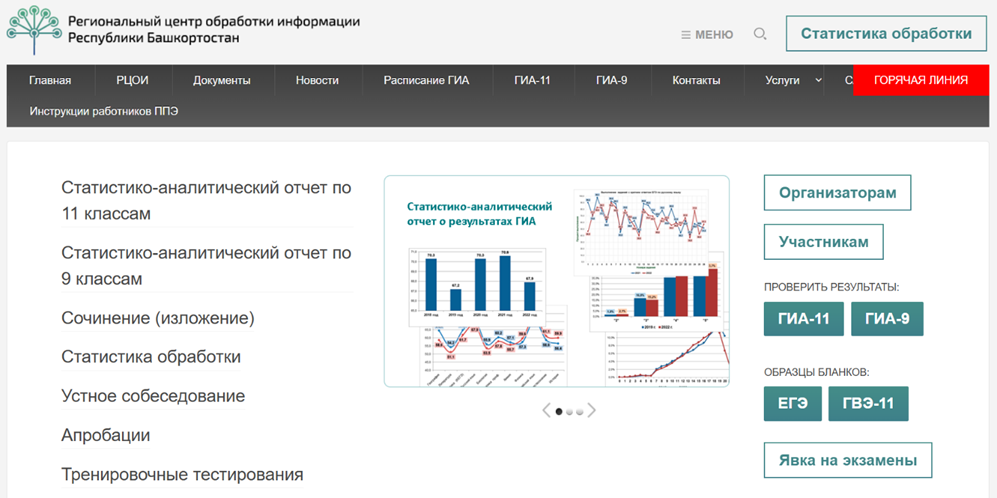 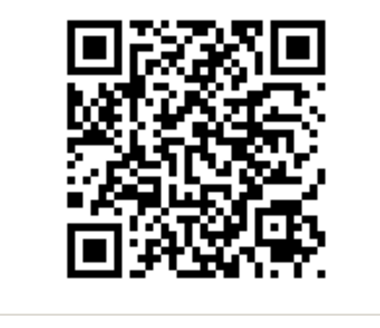 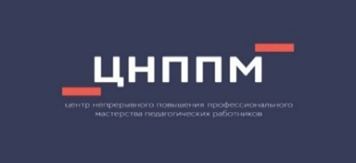 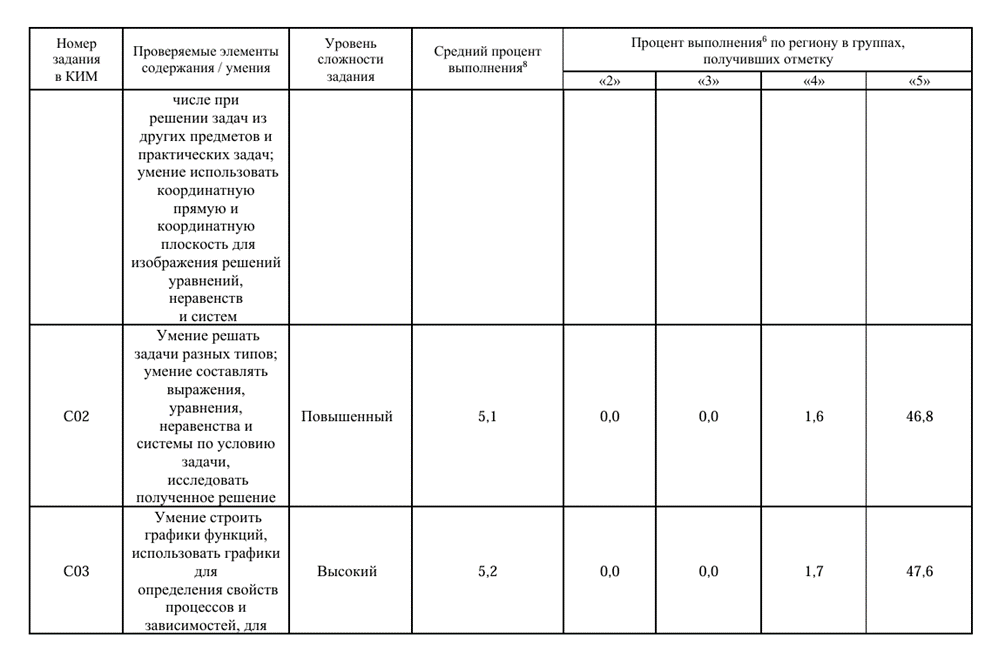 Содержательный анализ
 выполнения заданий КИМ ОГЭ-2024 
(46452ч.)
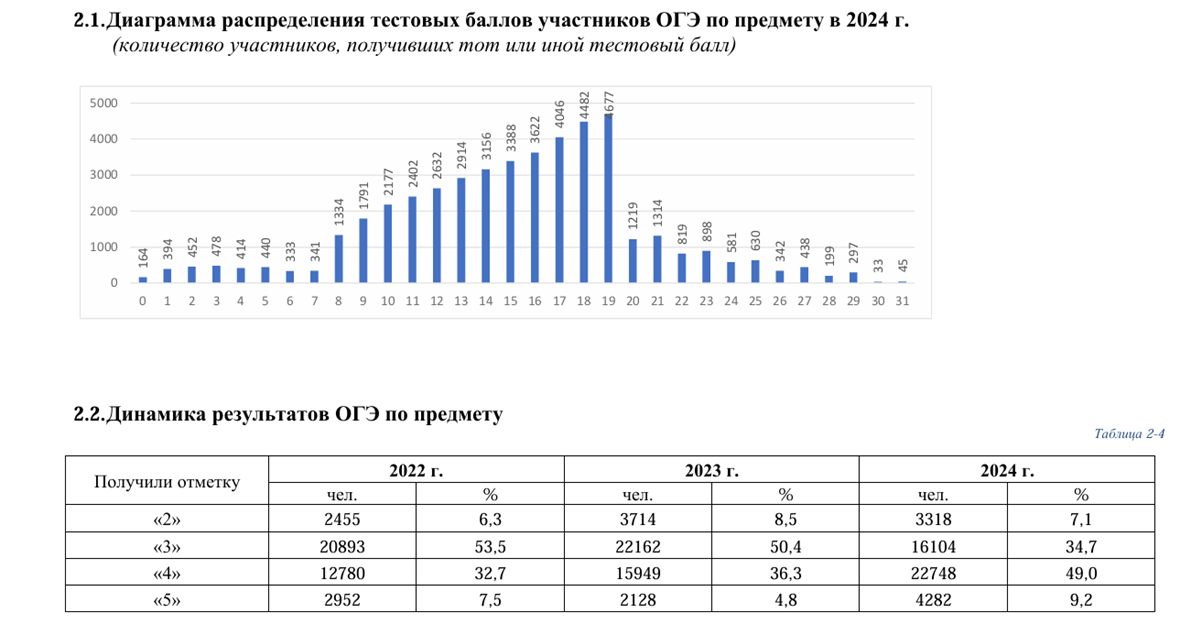 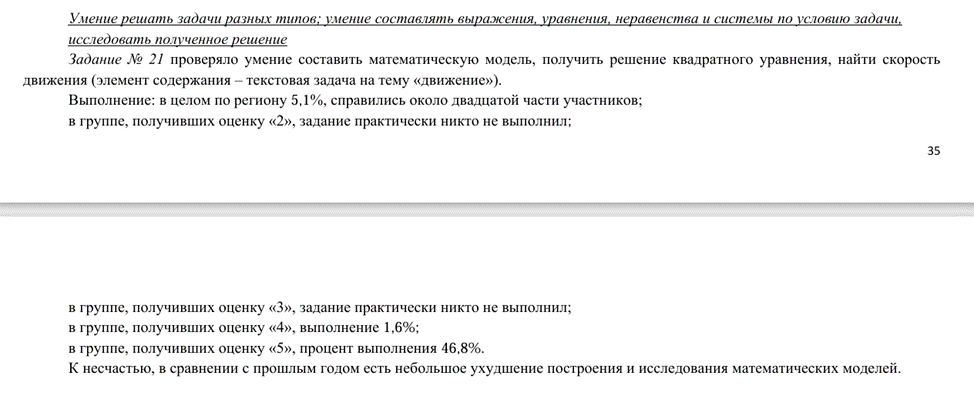 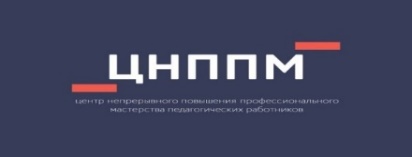 Содержательный анализ  выполнения заданий КИМ ЕГЭ - 2024
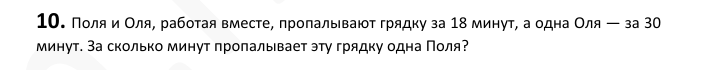 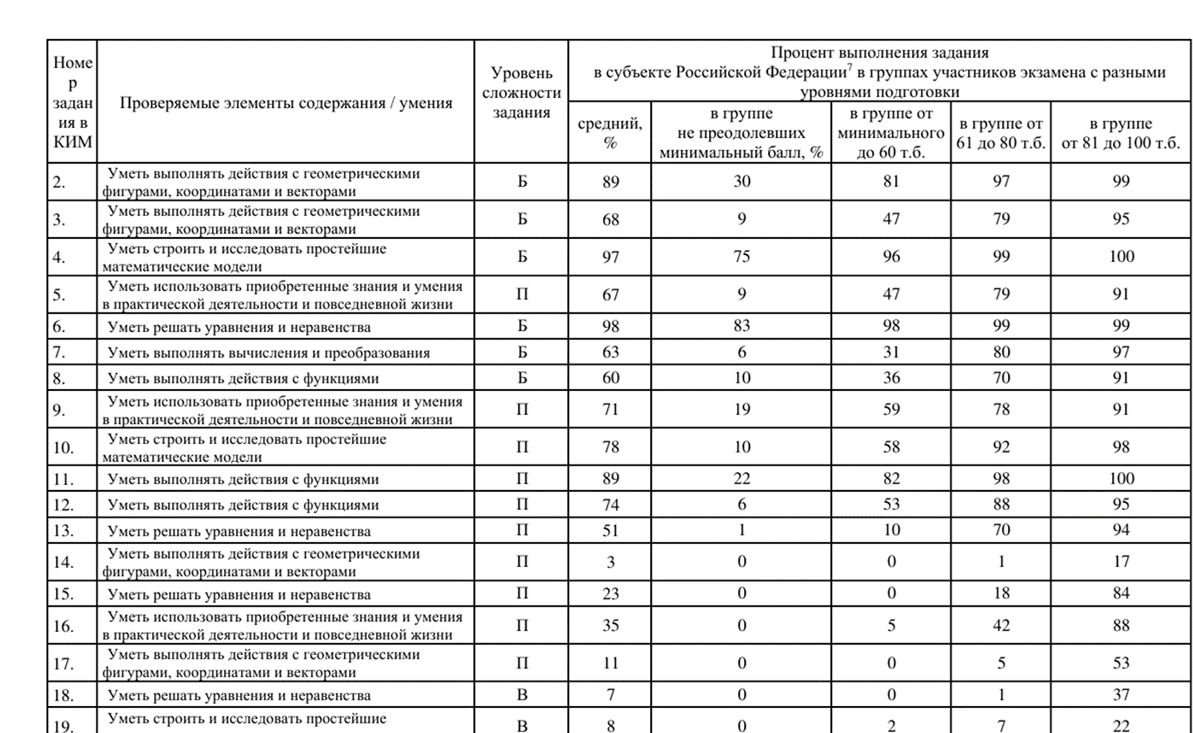 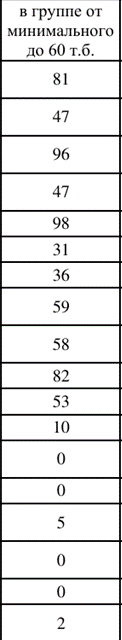 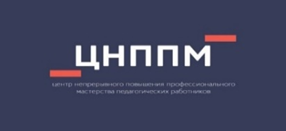 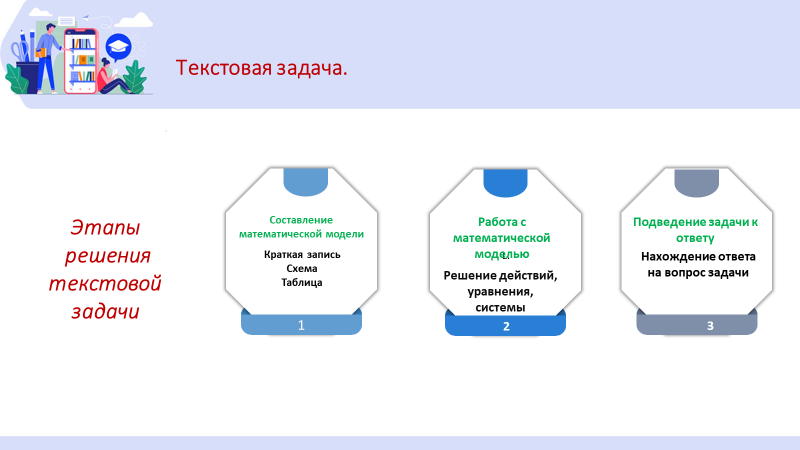 Турист проплыл на лодке против течения реки 6 км и по озеру 15 км, затратив на путь по озеру на 1 час больше, чем на путь по реке. Зная, что скорость течения реки равна 2 км/ч, найдите скорость лодки по озеру.
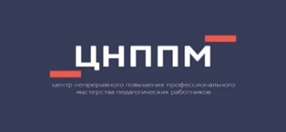 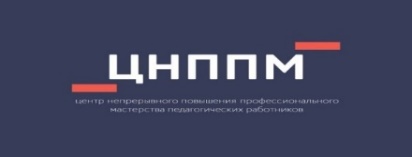 Первую половину трассы автомобиль проехал со скоростью 
56 км/ч, а вторую — со скоростью 84 км/ч. Найдите среднюю скорость автомобиля на протяжении всего пути. 
   Решение. Пусть  длина всей  трассы  -  2S,    S – длина половины трассы,
      t₁ = S/56(ч)- время, затраченное автомобилем на первую половину трассы,  
     t₂ = S/84(ч)  - на вторую половину трассы, то
.
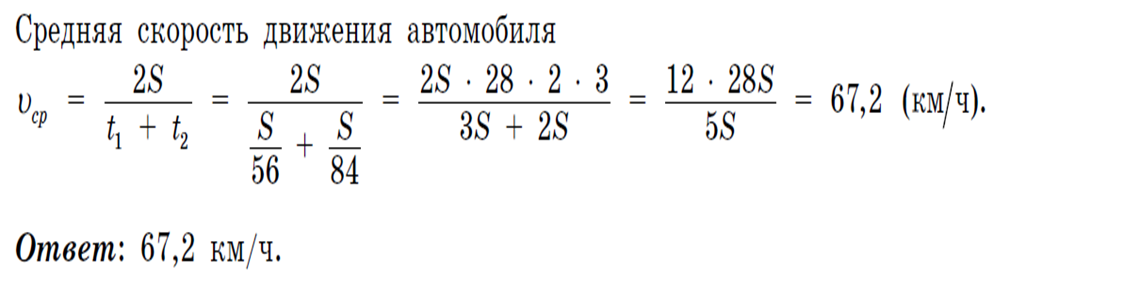 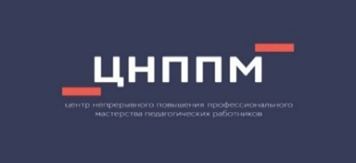 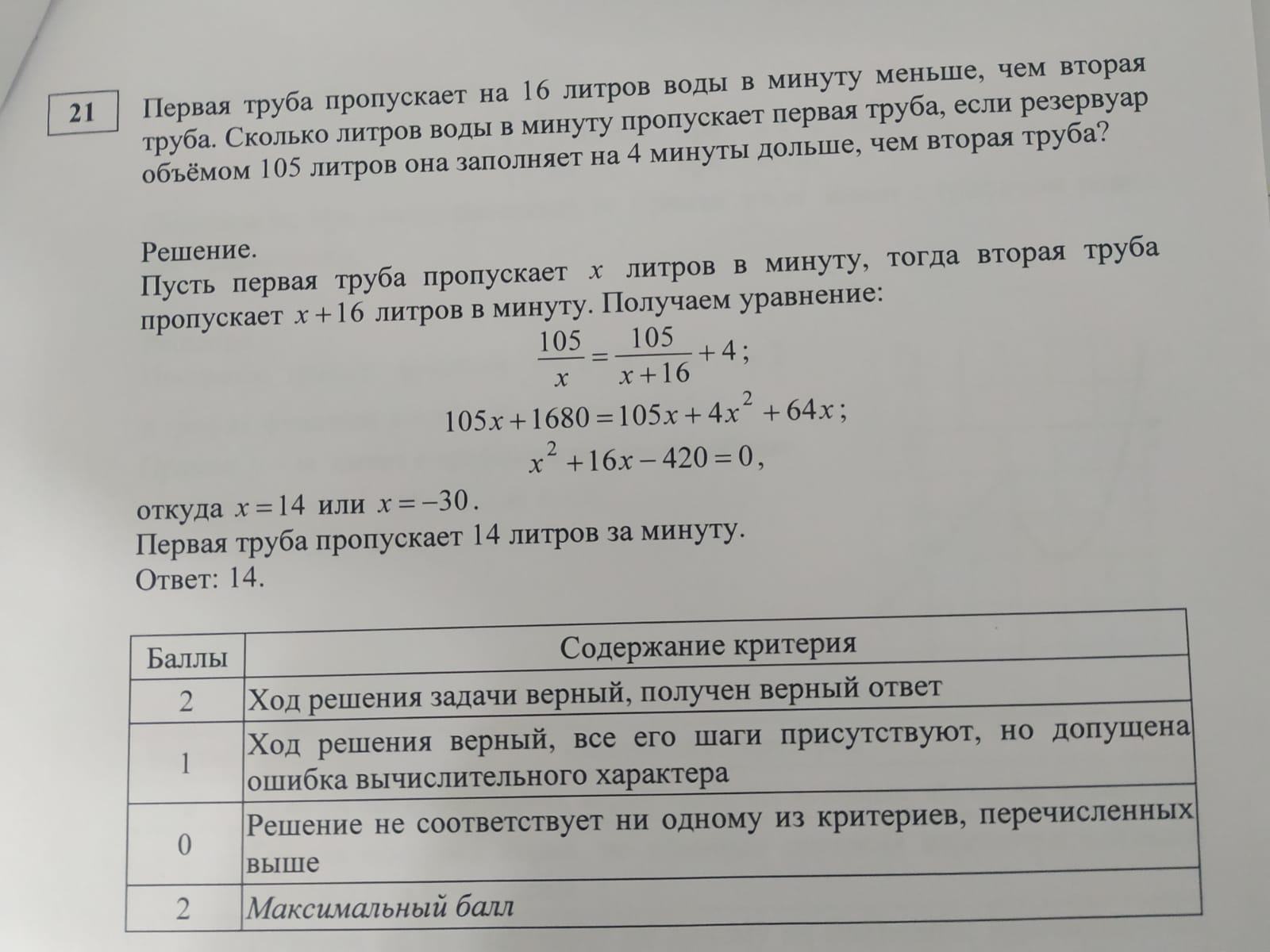 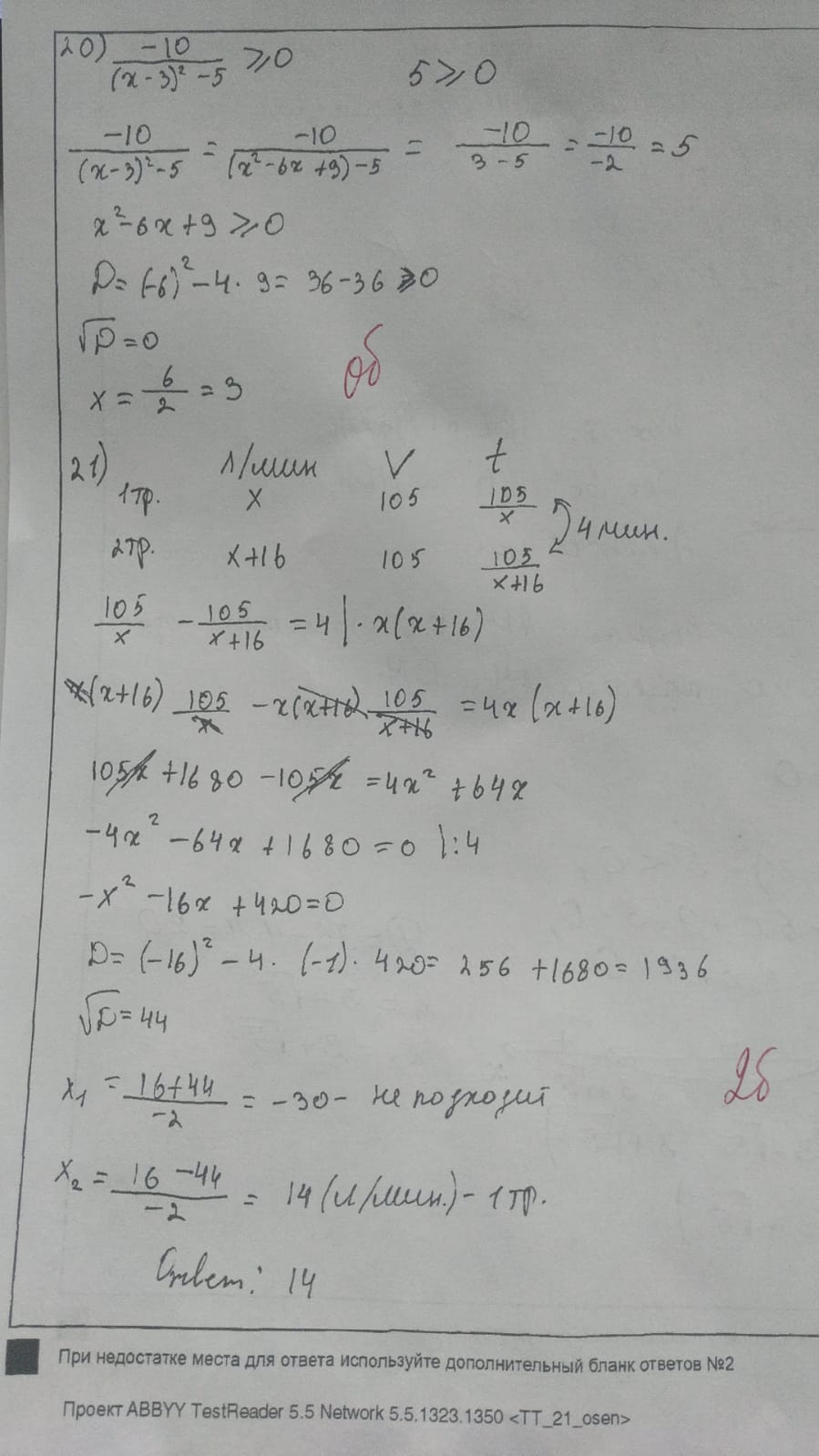 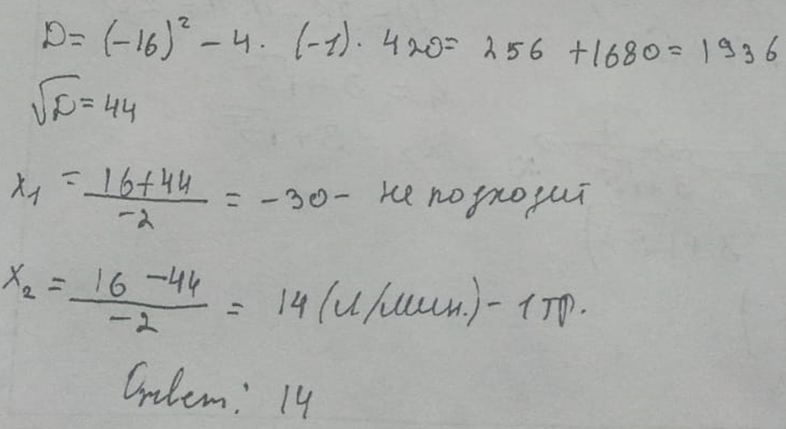 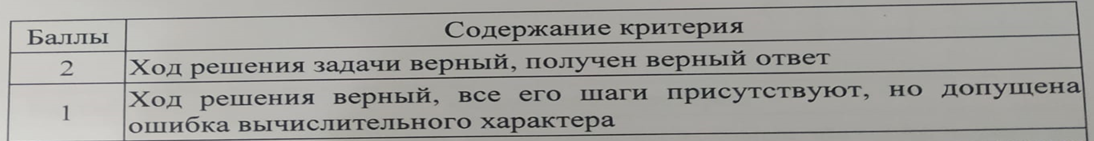 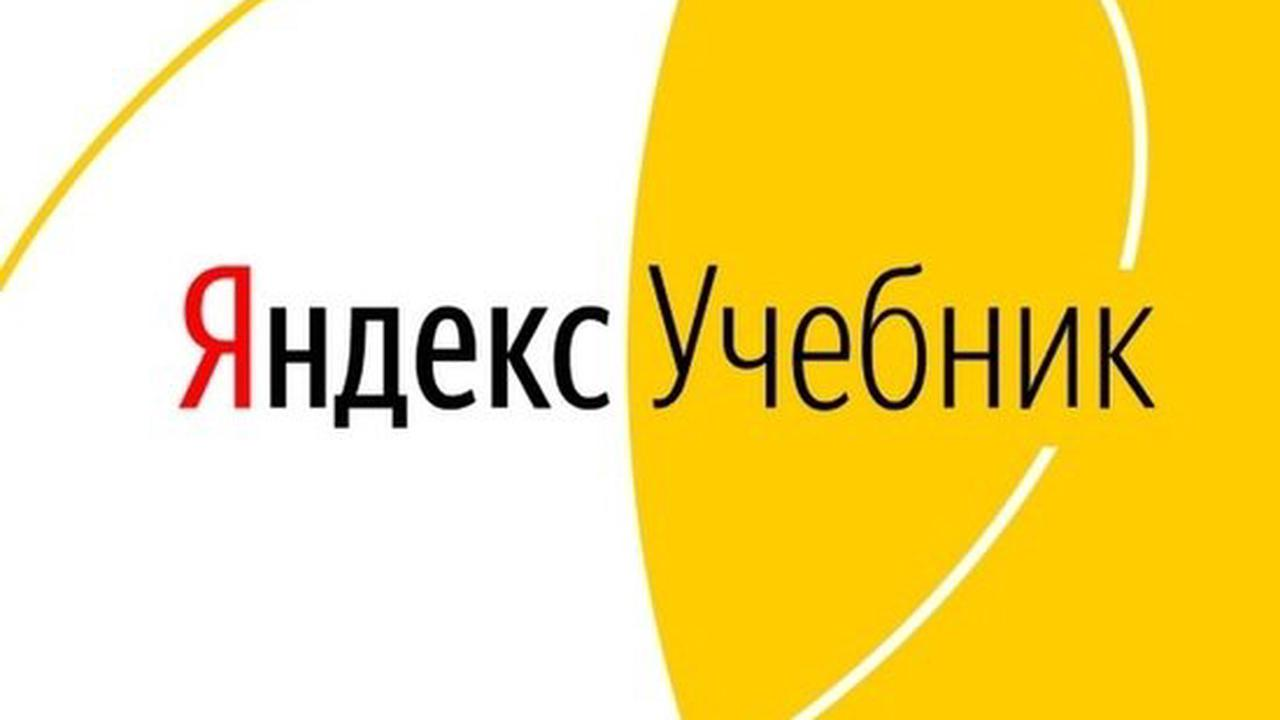 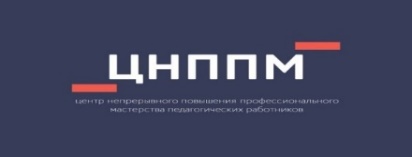 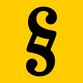 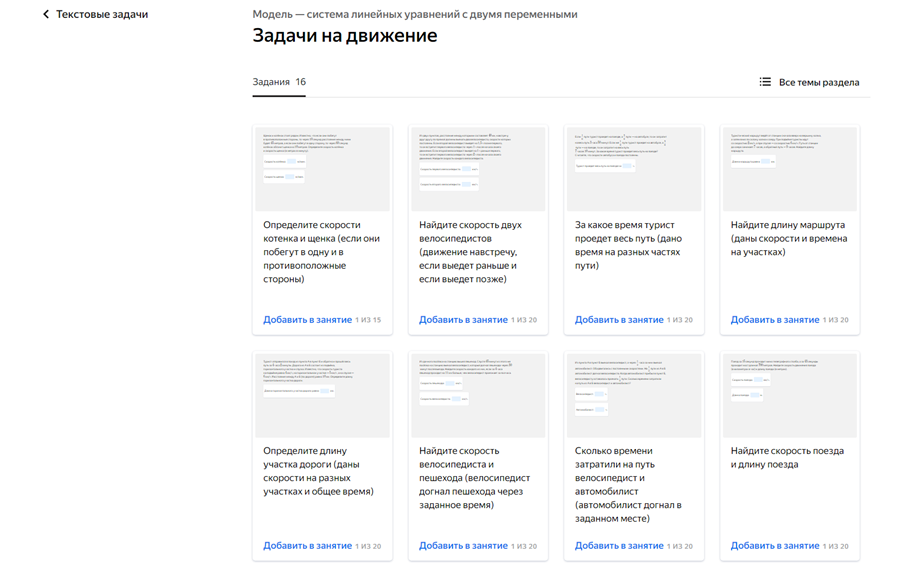 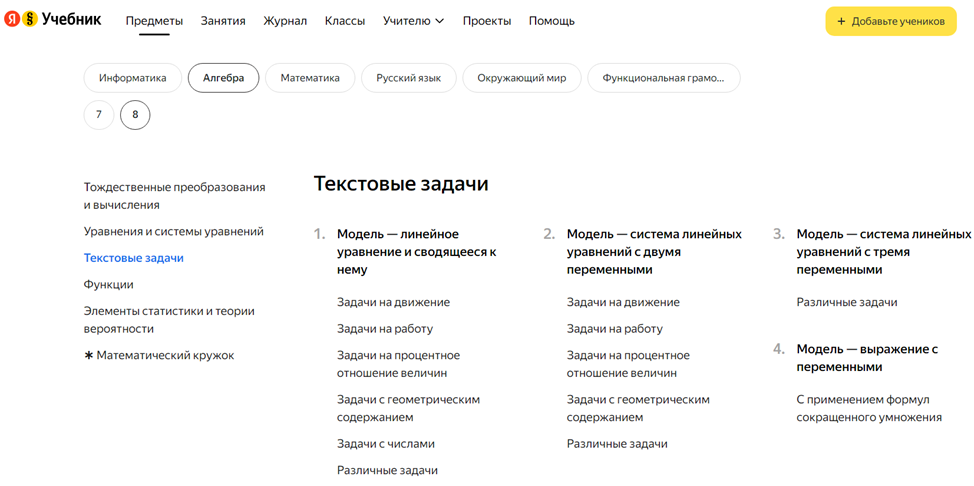 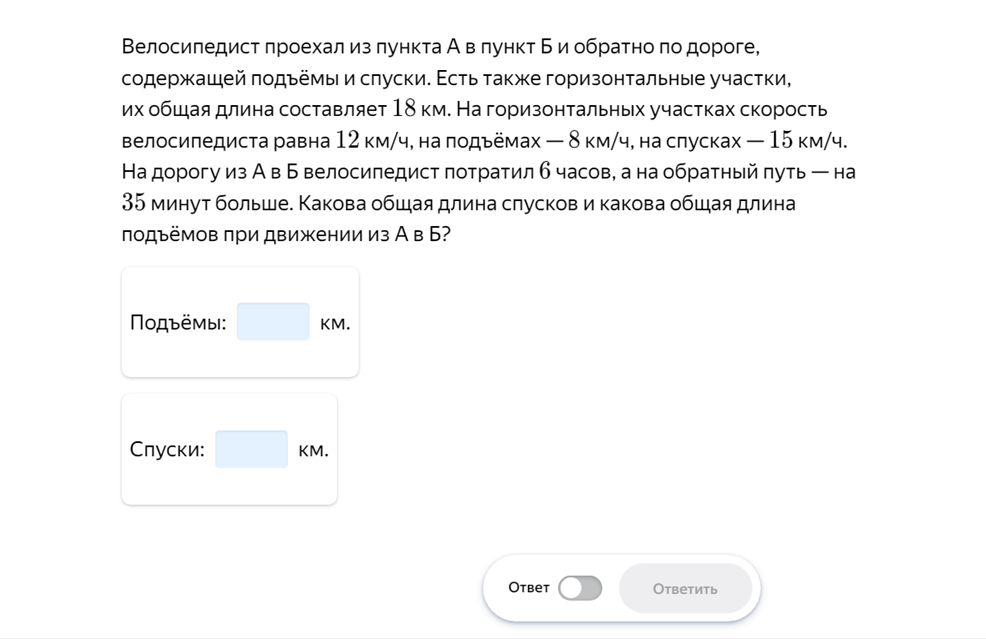 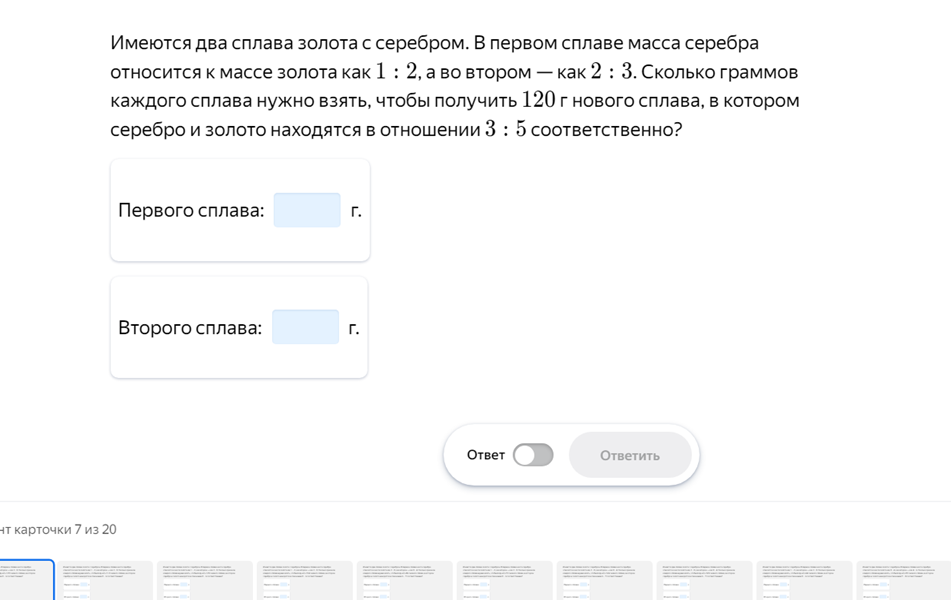